VT/CM Performance for Flux Expulsion
Sam Posen
LCLS II HE Cryomodule Performance Workshop
25 April 2019
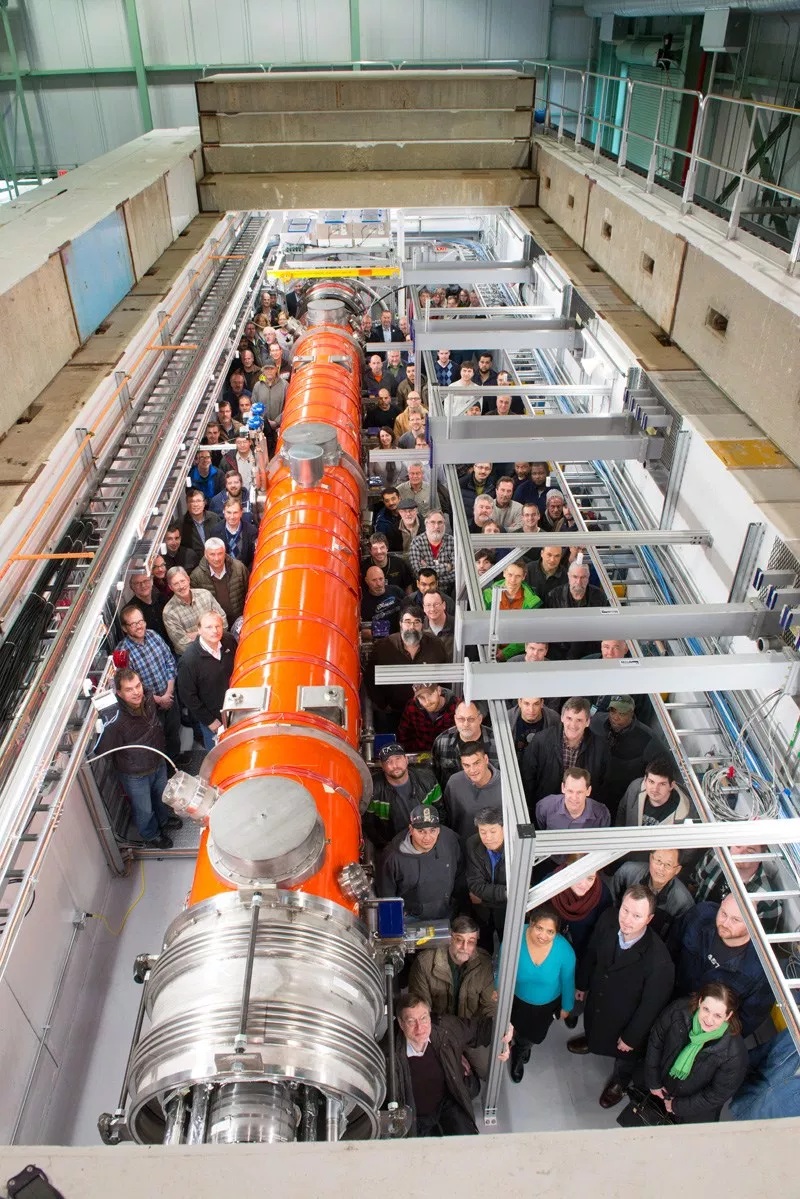 Acknowledgements
LCLS-II cryomodule production in partnership with teams at FNAL, JLab, and SLAC
All cryomodule measurements shown here are by FNAL LCLS-II team
Major thanks to Genfa Wu, Anna Grassellino, Elvin Harms, Nikolay Solyak
2
8/12/18
Sam Posen
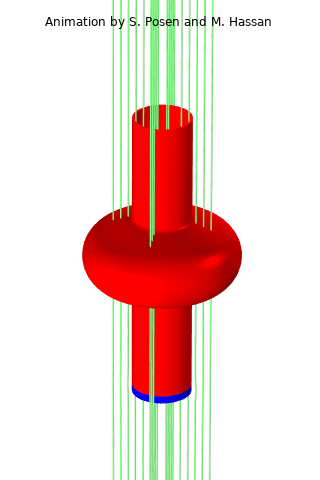 What is Flux Expulsion?
For practical magnetic shielding, we expect some residual ambient field at the cavity
During cooldown, thermal gradients over the surface generate a force that expels magnetic flux out of the superconductor; expulsion force competes with pinning forces
Desirable to expel all flux during cooldown to minimize Q0 degradation
Pinning point
Magnetic field lines
Meissner State
Mixed State
Flux Expulsion
3
8/12/18
Sam Posen
Measuring Flux Expulsion in Vertical Dewar Test
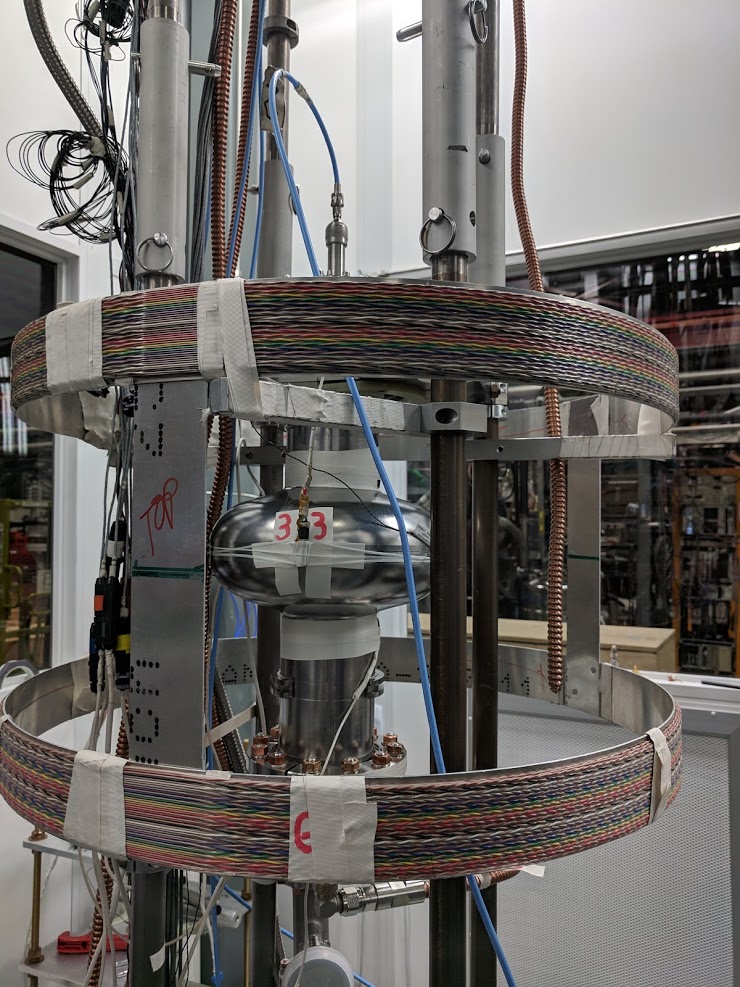 Magnetic
field coils
(tens of mG applied field)
Fluxgate magnetometers
(3 around cell 
of cavity)
Temperature
Sensors
(Top, middle, bottom of cell)
4
8/12/18
Sam Posen
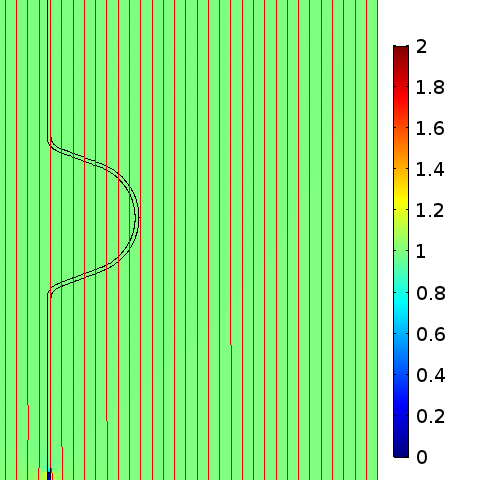 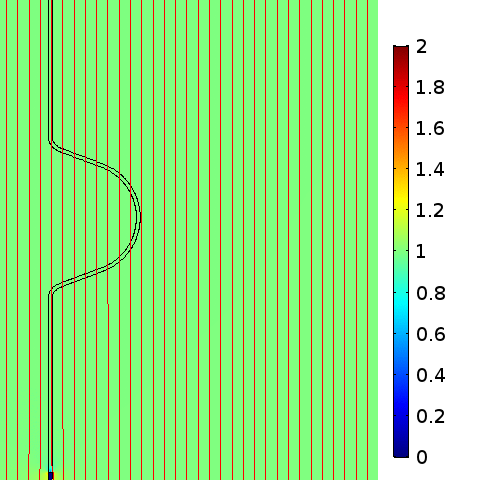 Flux Trapping Comsol simulation
Flux Expulsion Comsol simulation
Field lines go through wall
Field lines bend around wall
Fluxgate magnetometer
Fluxgate magnetometer
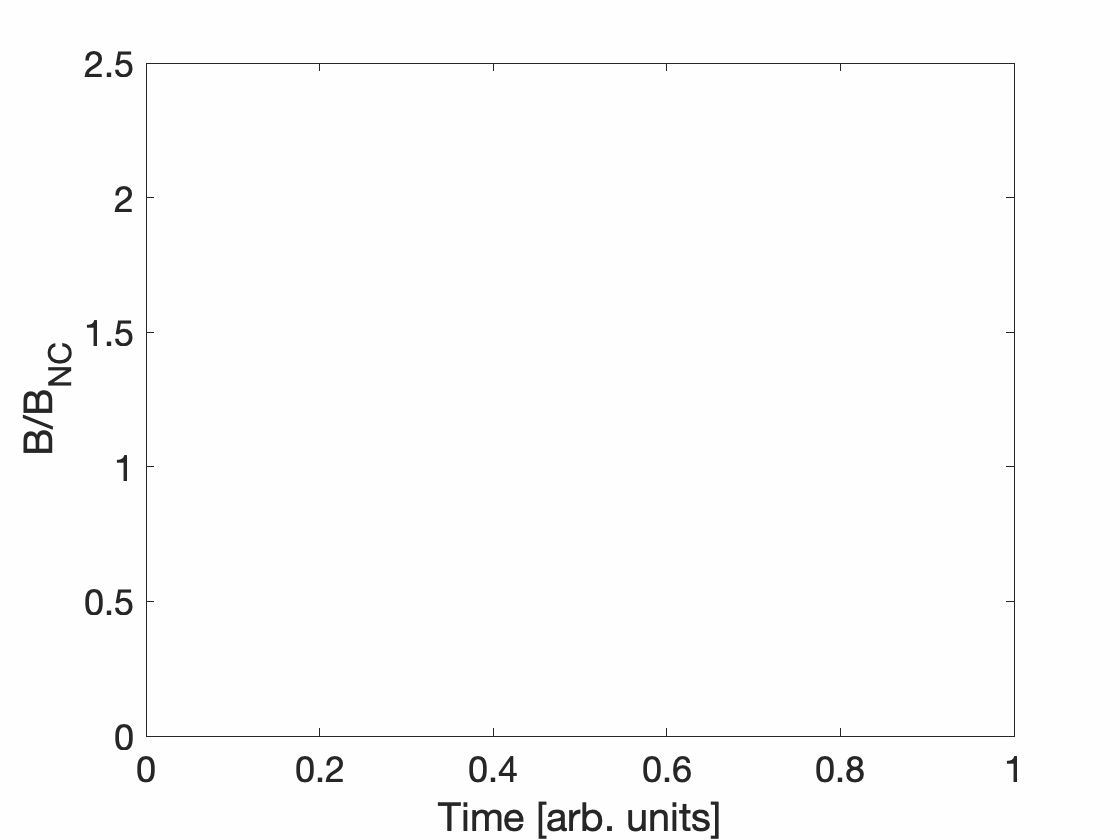 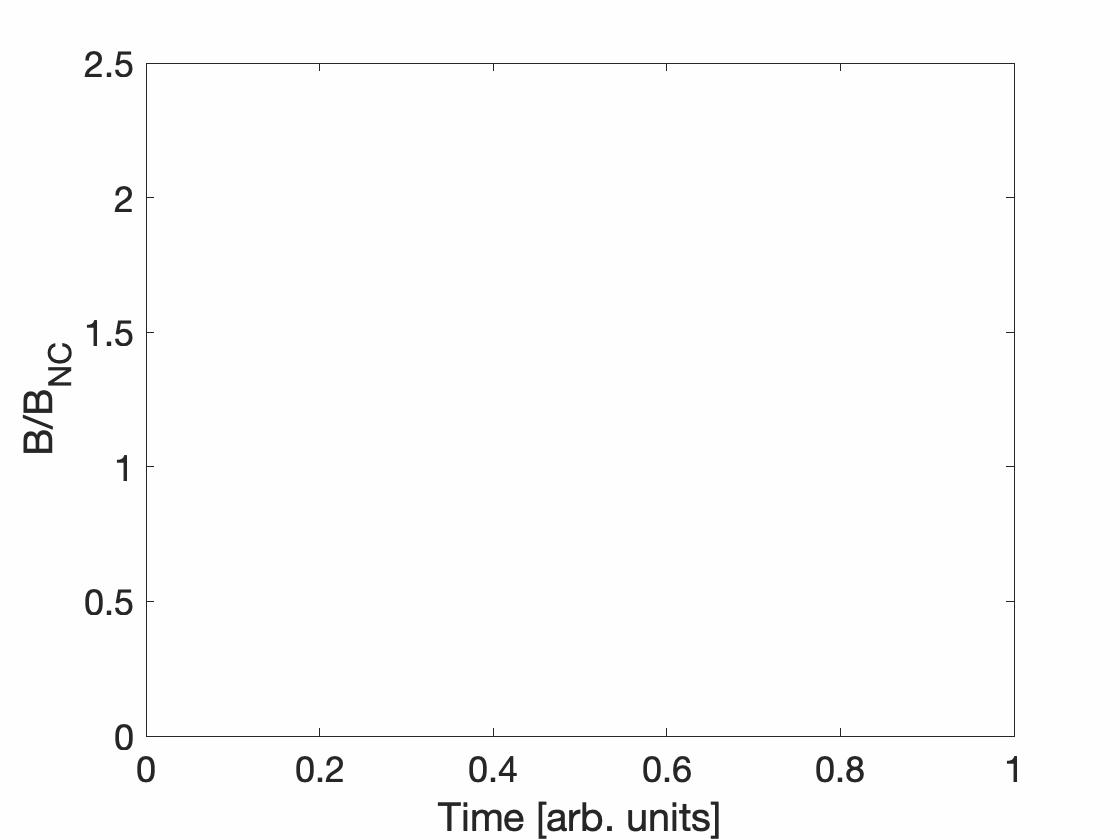 BSC/BNC ~ 1.7
BSC/BNC ~ 1
Flux Trapping Measurement
Flux Expulsion Measurement
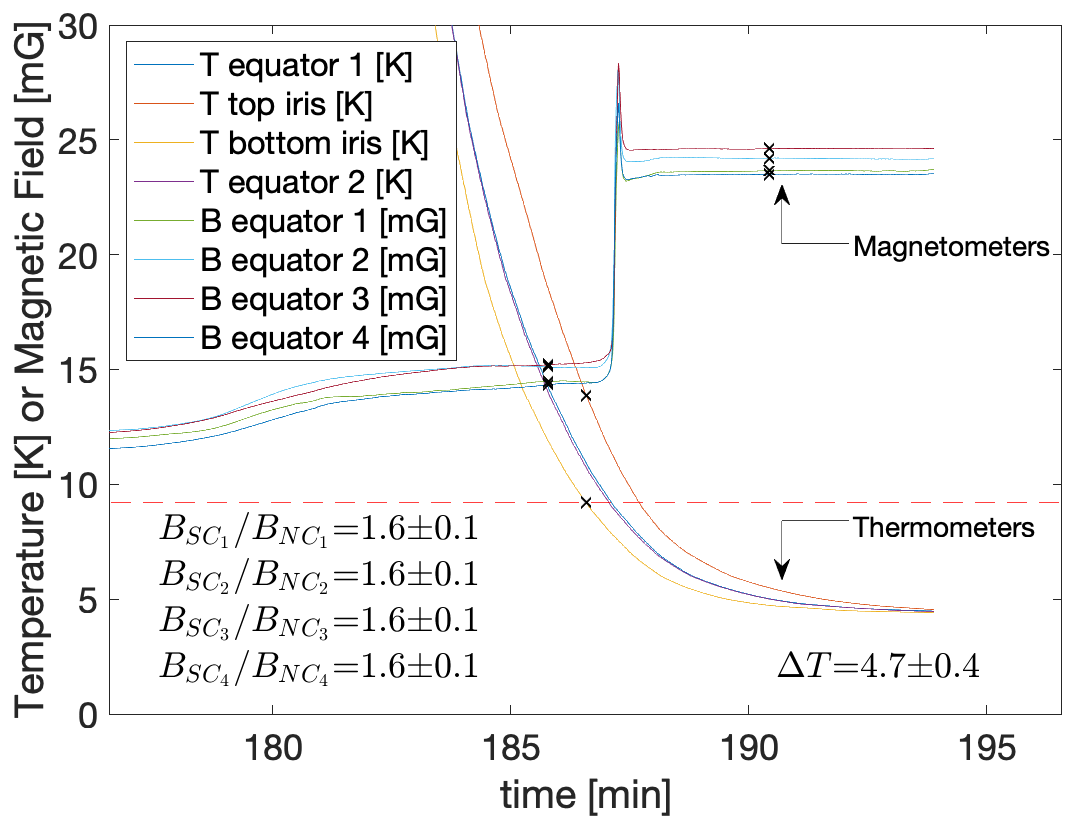 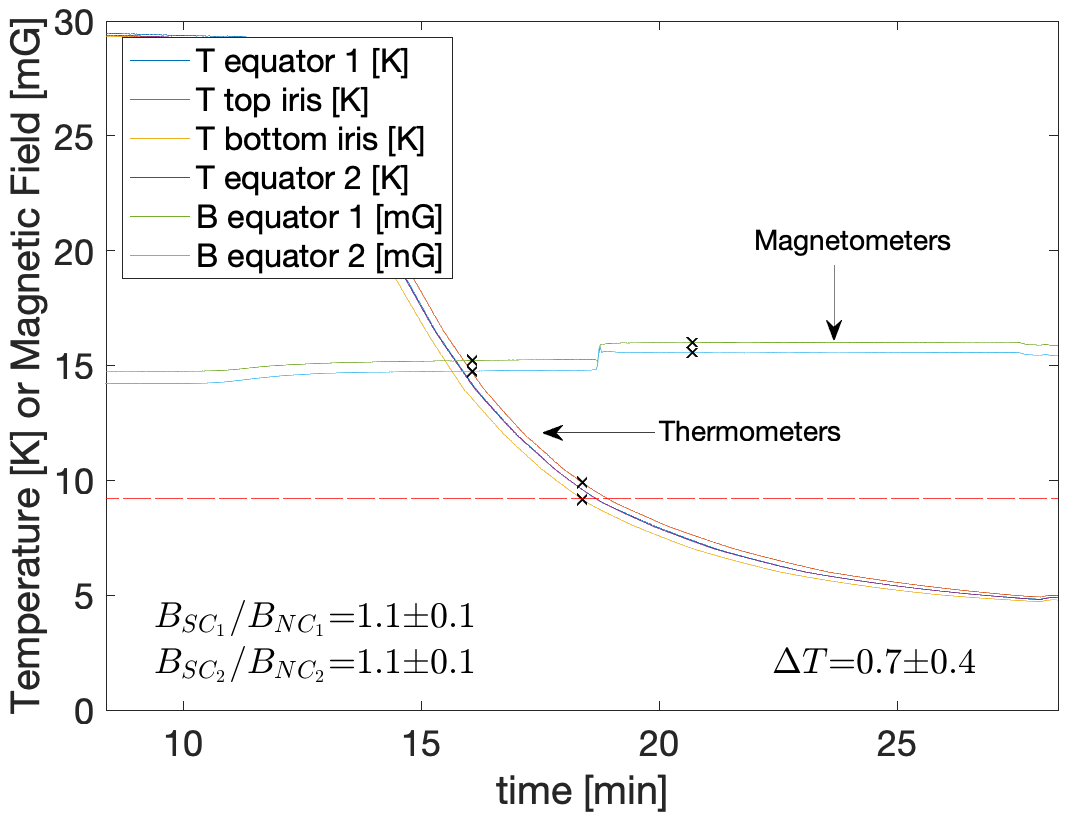 Fast/High massflow cool-down leads to large thermal gradients which promote strong flux expulsion
Slow/low massflow cool-down → poor flux expulsion
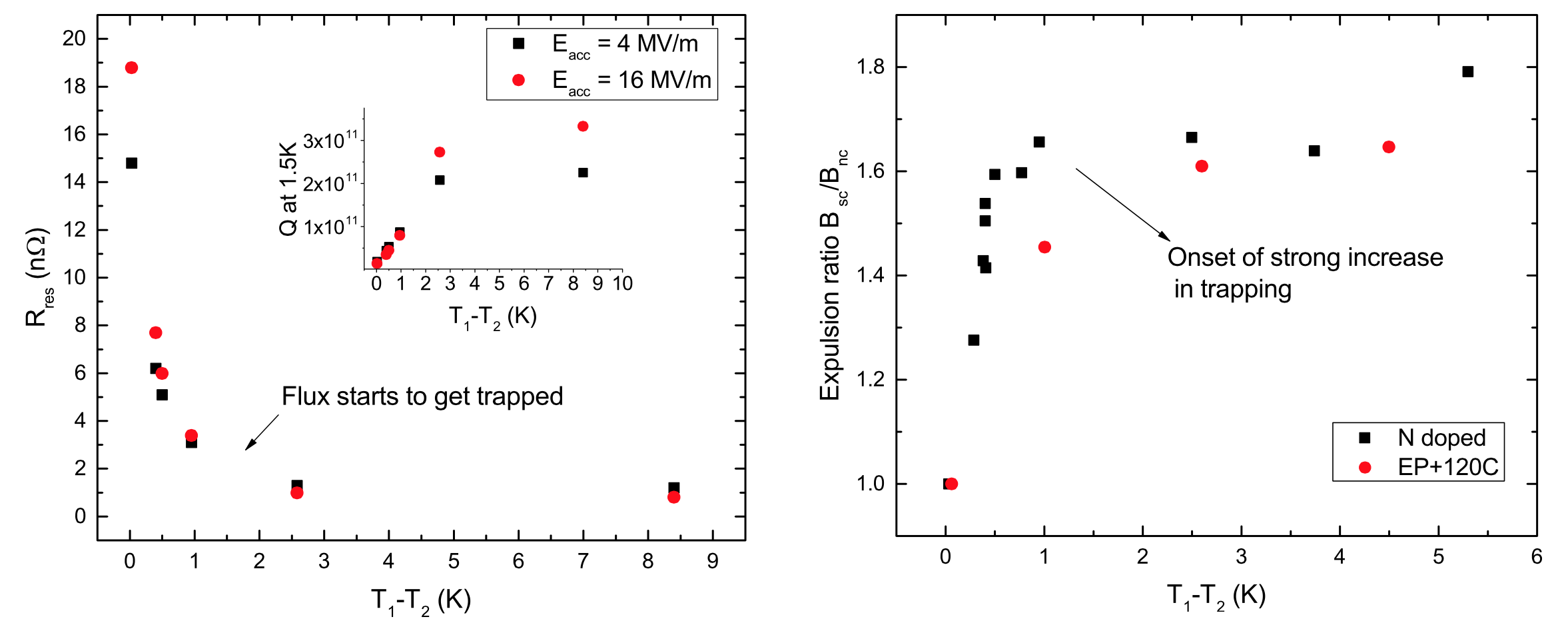 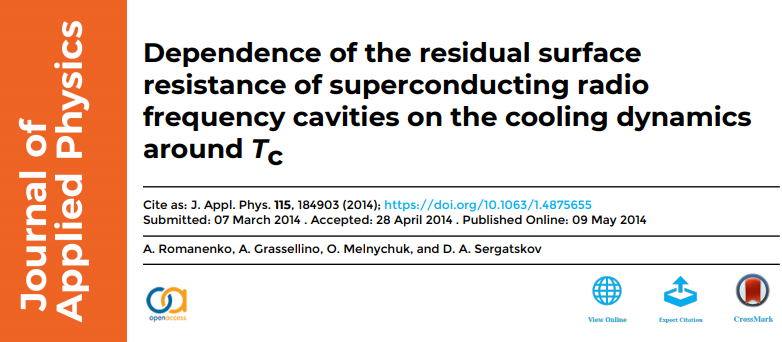 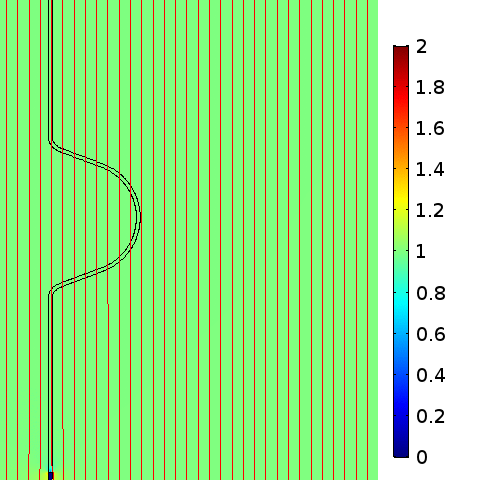 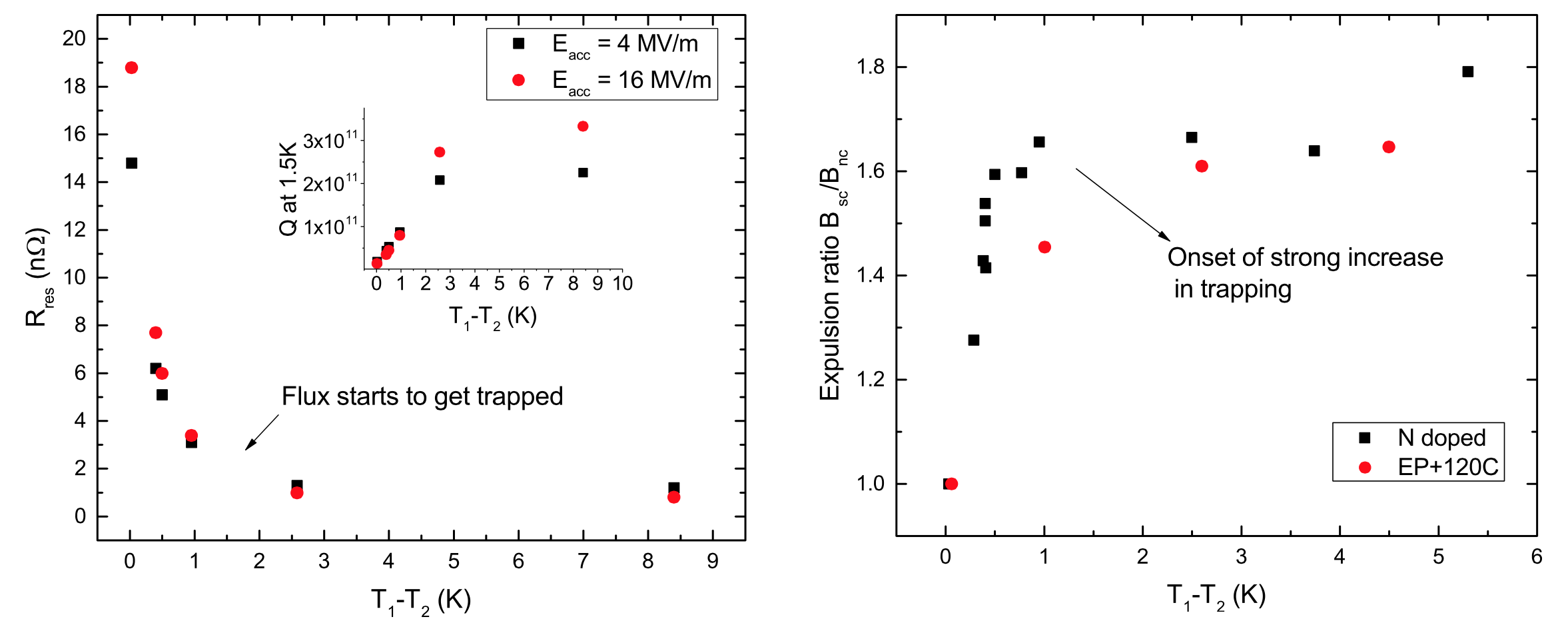 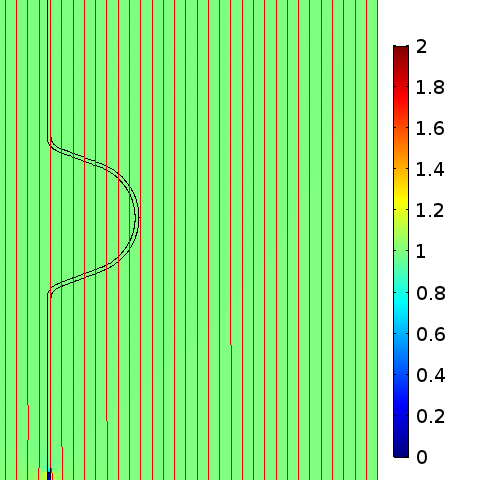 6
8/12/18
Sam Posen
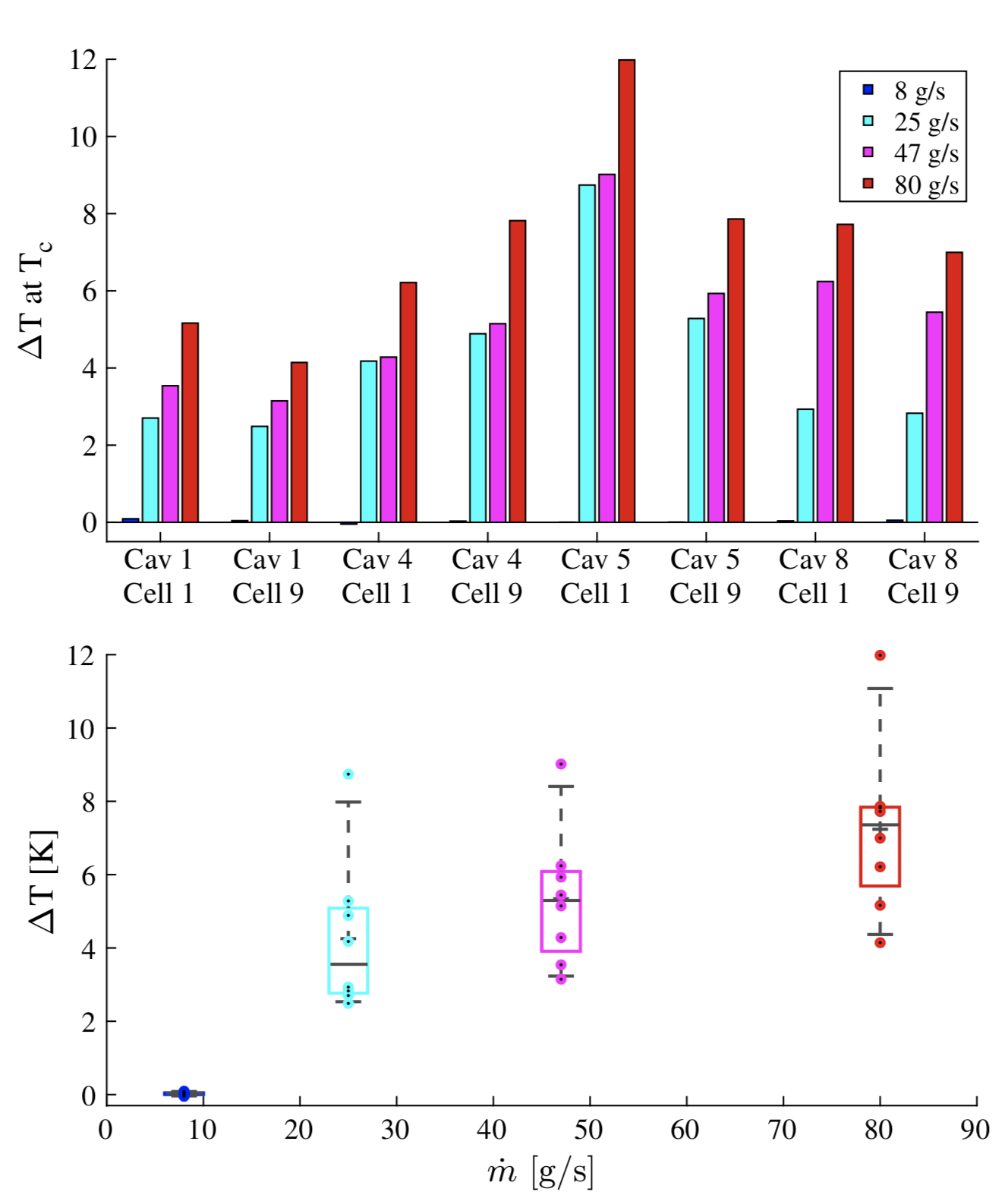 Thermal Gradient in CM Test
Measured thermal gradient in CM with prototype cryomodules
Data from FNAL pCM: low massflow results in very small top-bottom thermal gradient
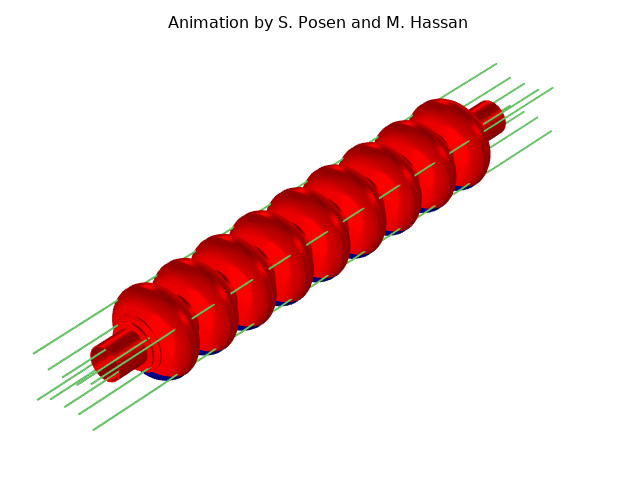 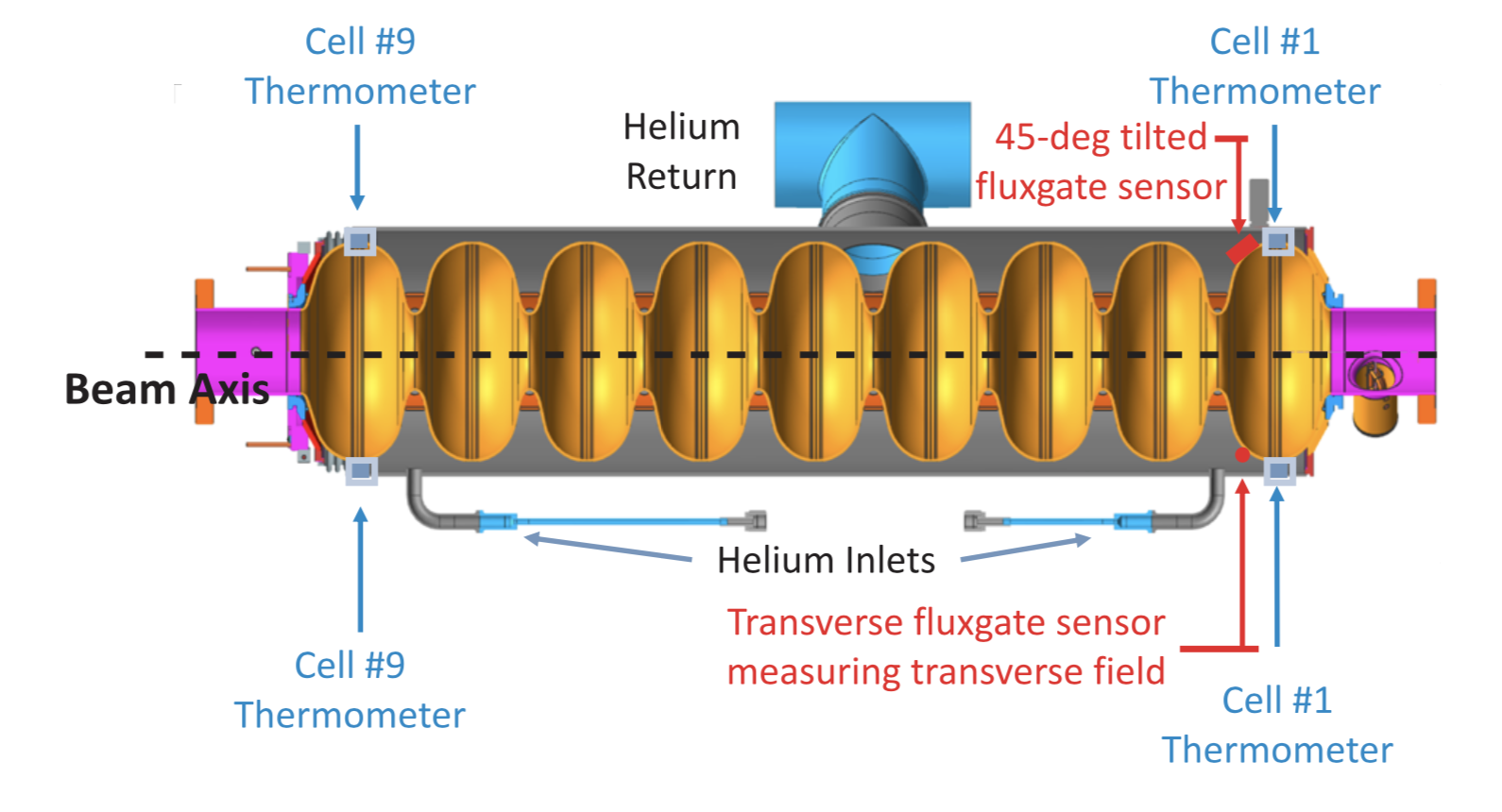 7
8/12/18
Sam Posen
Significant variation in flux expulsion behavior for high RRR niobium given 800 C furnace treatment
Developed “cure” for poorly expelling material – heat treatment at 900-1000 C
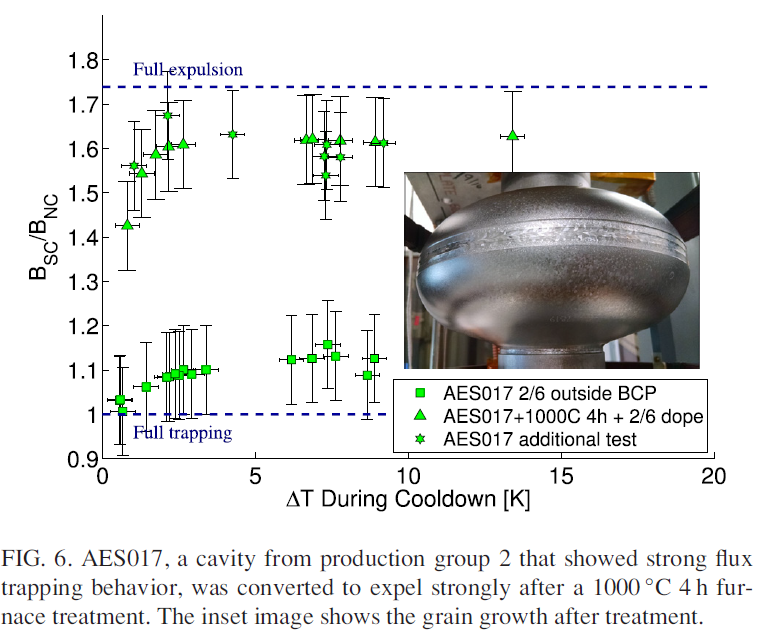 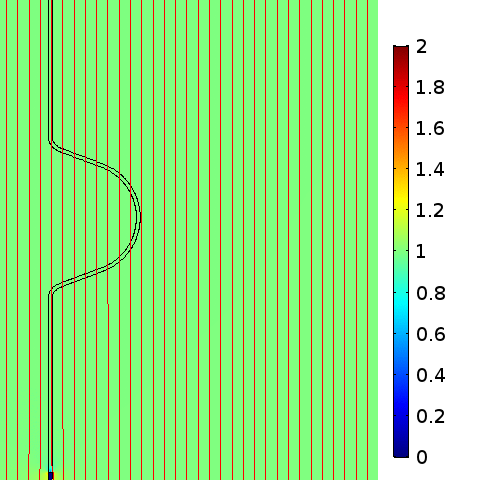 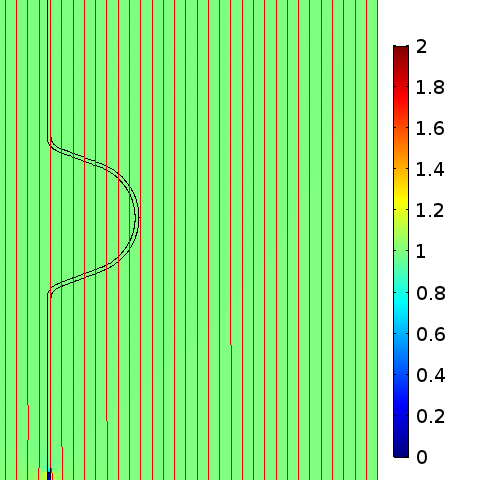 8
8/12/18
Sam Posen
Original LCLS-II Production Material
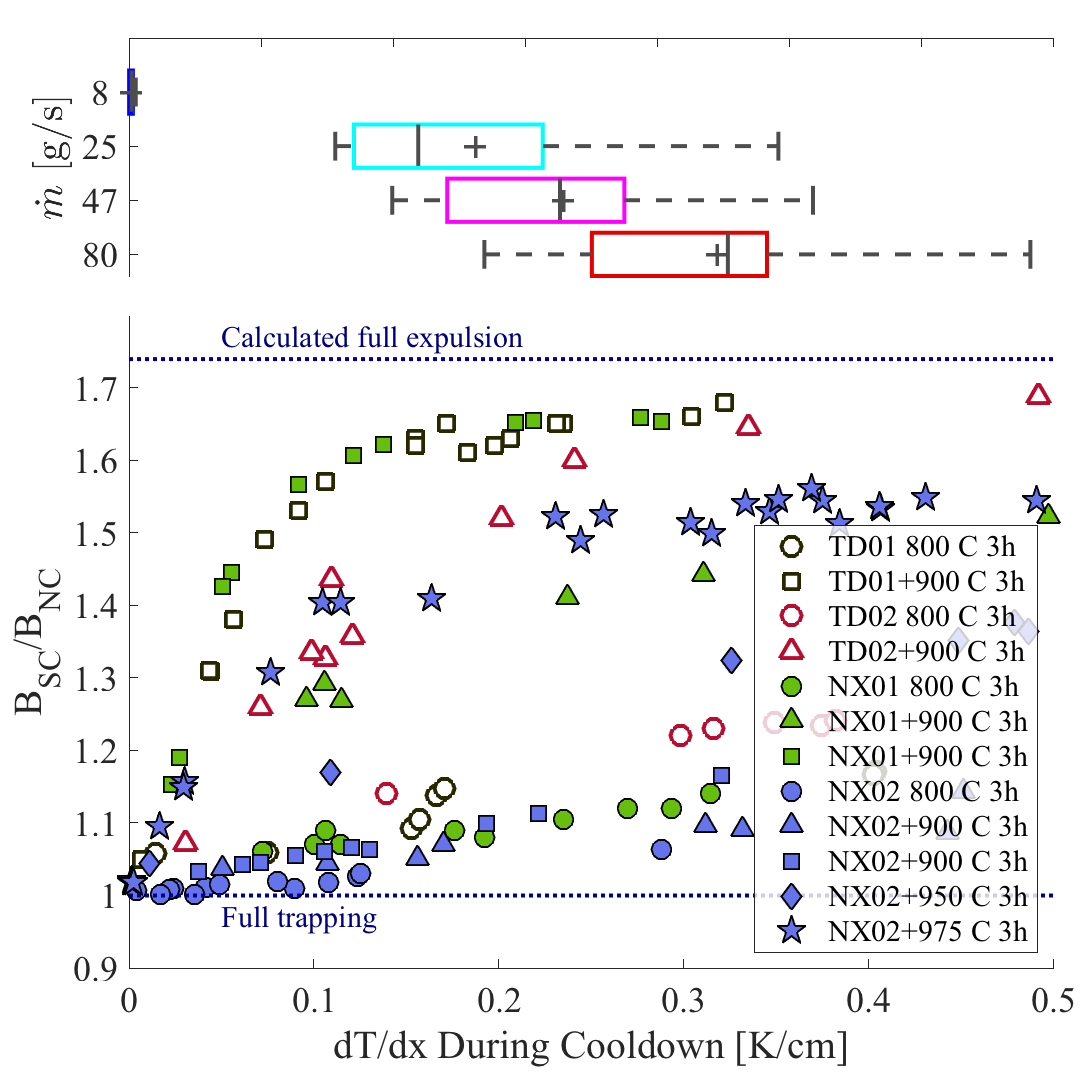 Fermilab pCM data shows importance of high massflow – of 4 cooldowns, only those with massflow >25 g/s extend into acceptable expulsion range; more g/s expected to achieve better expulsion
Conclusion about original LCLS-II Nb:
Very poor expulsion with only 800 C 3 h
TD needs 900 C 3h (both cavities)
NX needs 950 C – 975 C (NX2 more stubborn than NX1)
9
8/12/18
Sam Posen
Effect of Heat Treatment in Vertical Test
TD 900 C 3 h: Q0 robust to applied field
TD 800 C 3 h: Q0 degraded significantly even for relatively small applied field
10
8/12/18
Sam Posen
Effect of Heat Treatment in Vertical Test
TD 900 C 3 h
TD 800 C 3 h
11
8/12/18
Sam Posen
Fermilab CMTF and VTS Data F1.3-01 through 016
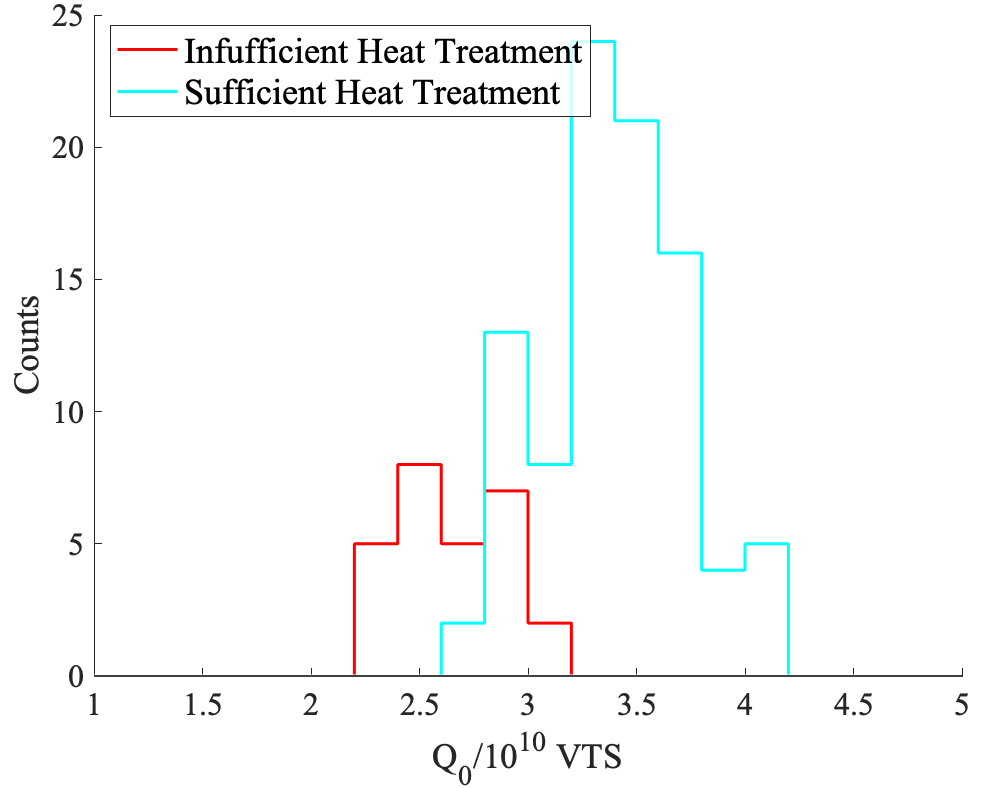 Dashed line includes correction at VTS for stainless flanges
Fermilab vertical test
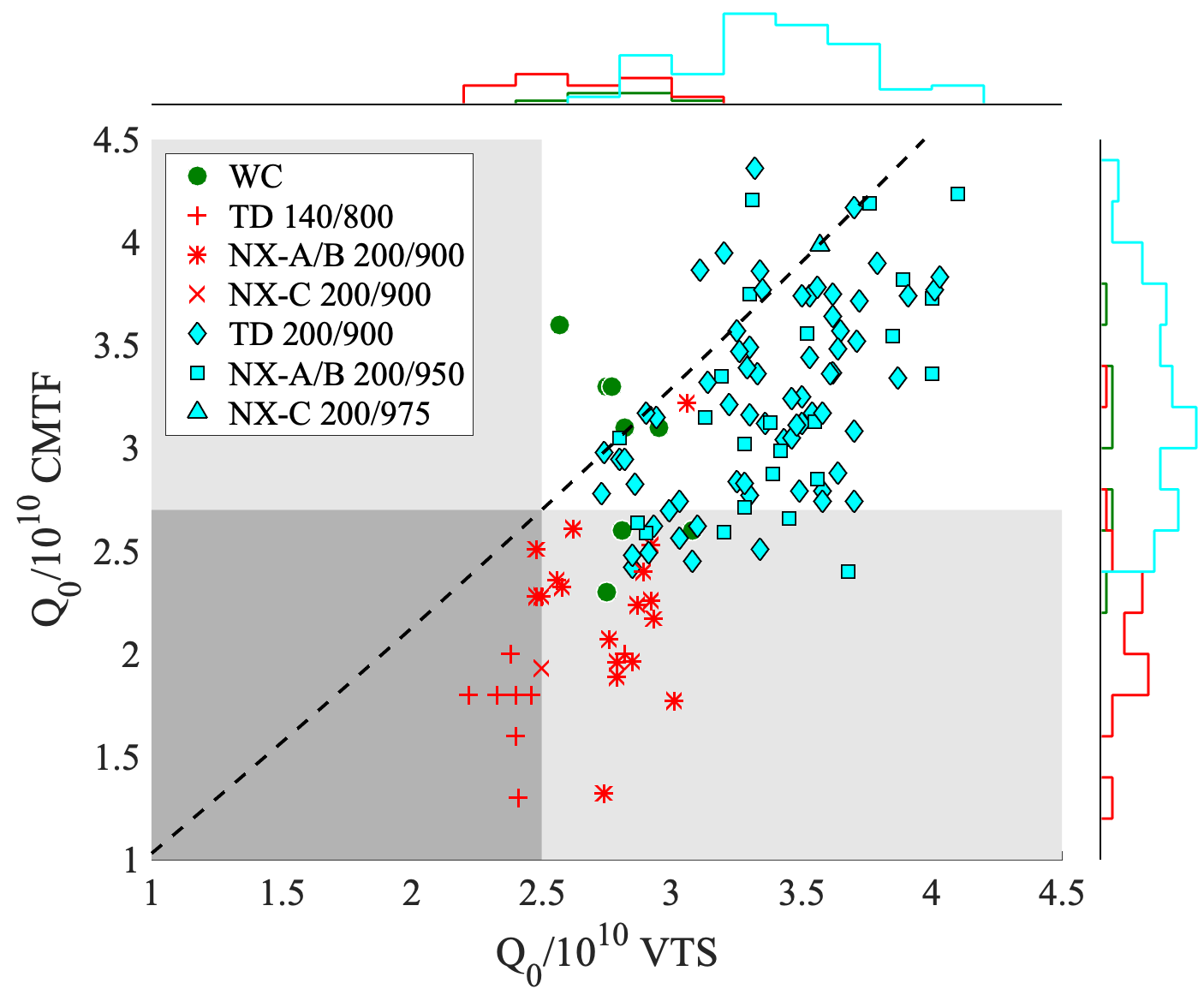 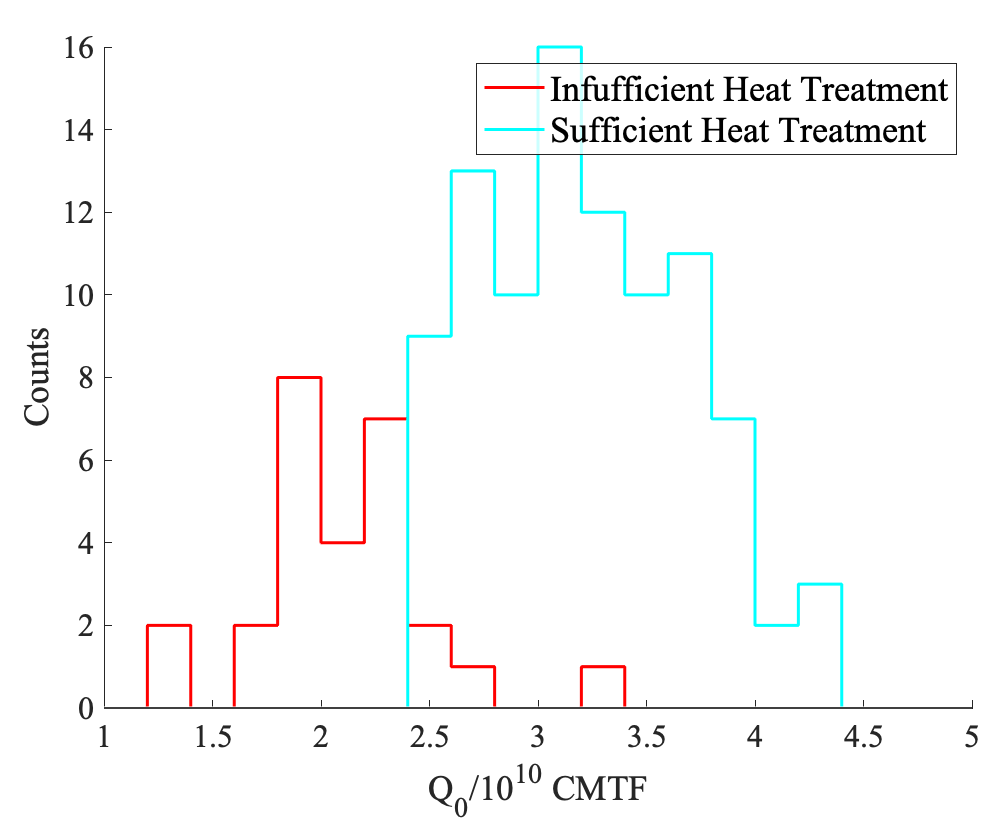 Fermilab module test
12
8/12/18
Sam Posen
Effect of Massflow on Q0
Expected trend is observed – higher massflow -> improved expulsion -> higher Q0
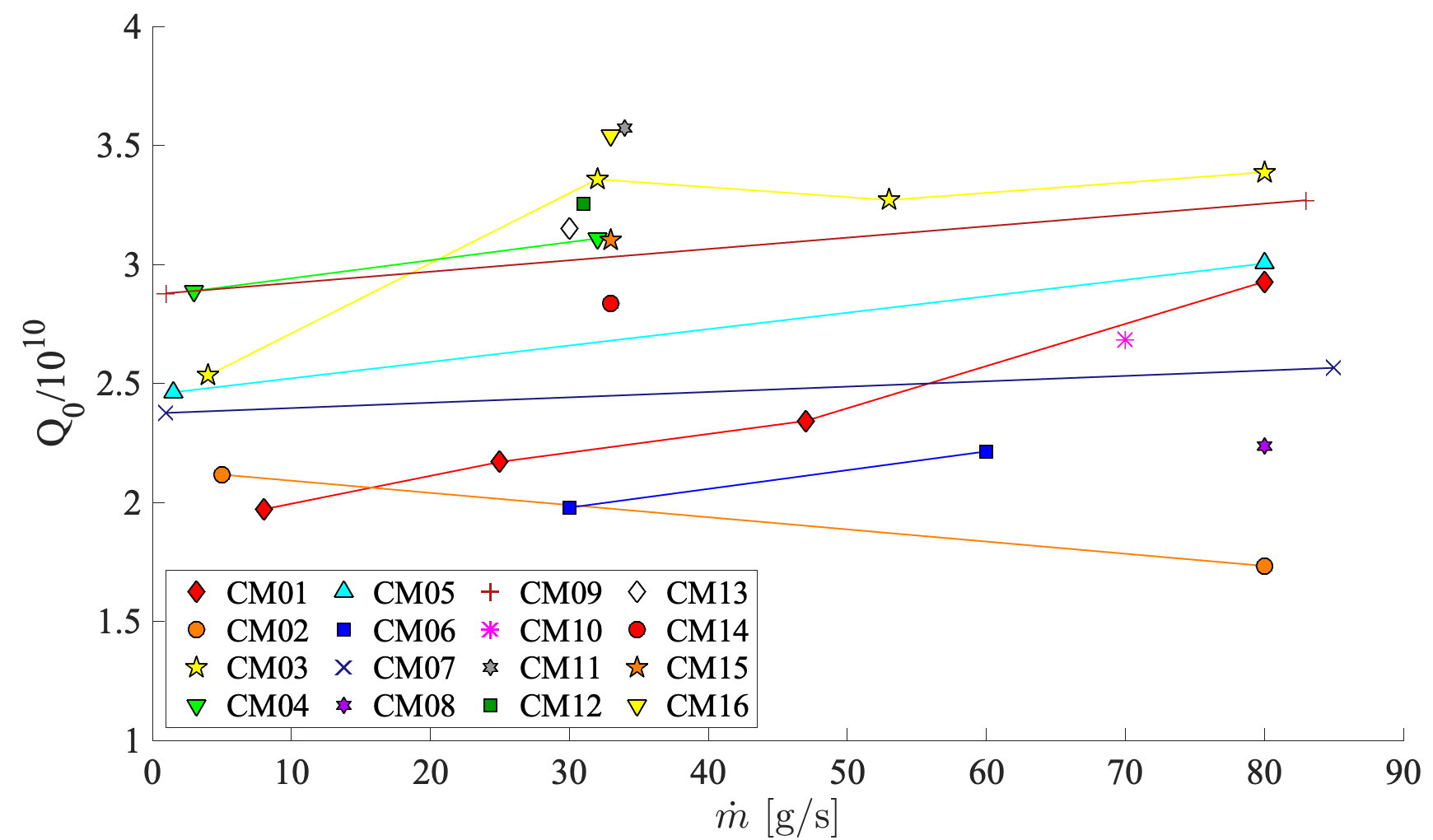 (Appears to be effect of insufficient ‘soaking’ time to thermalize before Q0 measurement)
Fast cooldown at CMTF, Eacc ~ 16 MV/m, 2.0 K
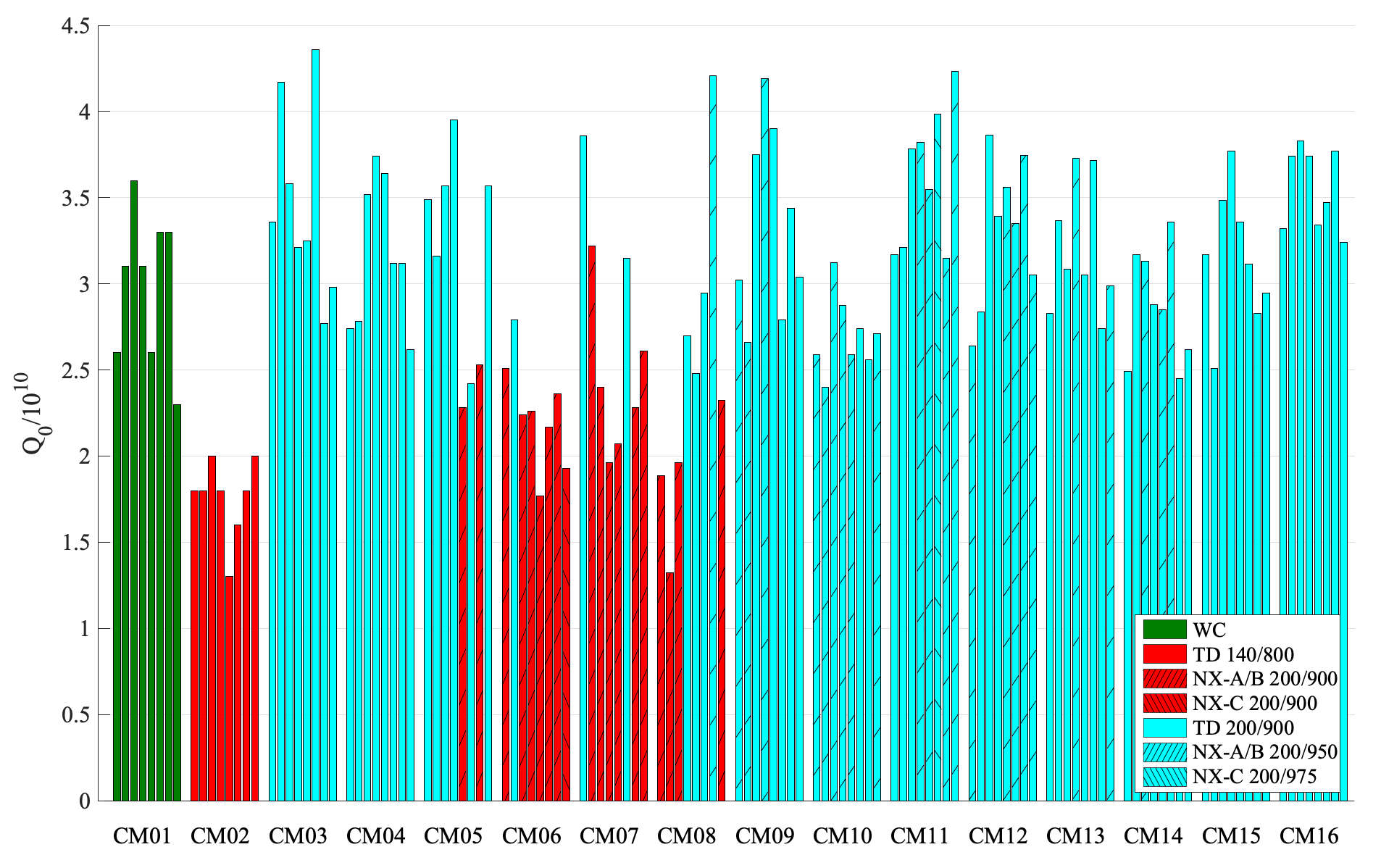 14
8/12/18
Sam Posen
TD cavities with insufficient heat treatment
Fast cooldown at CMTF, Eacc ~ 16 MV/m, 2.0 K
Sufficient heat treatment applied
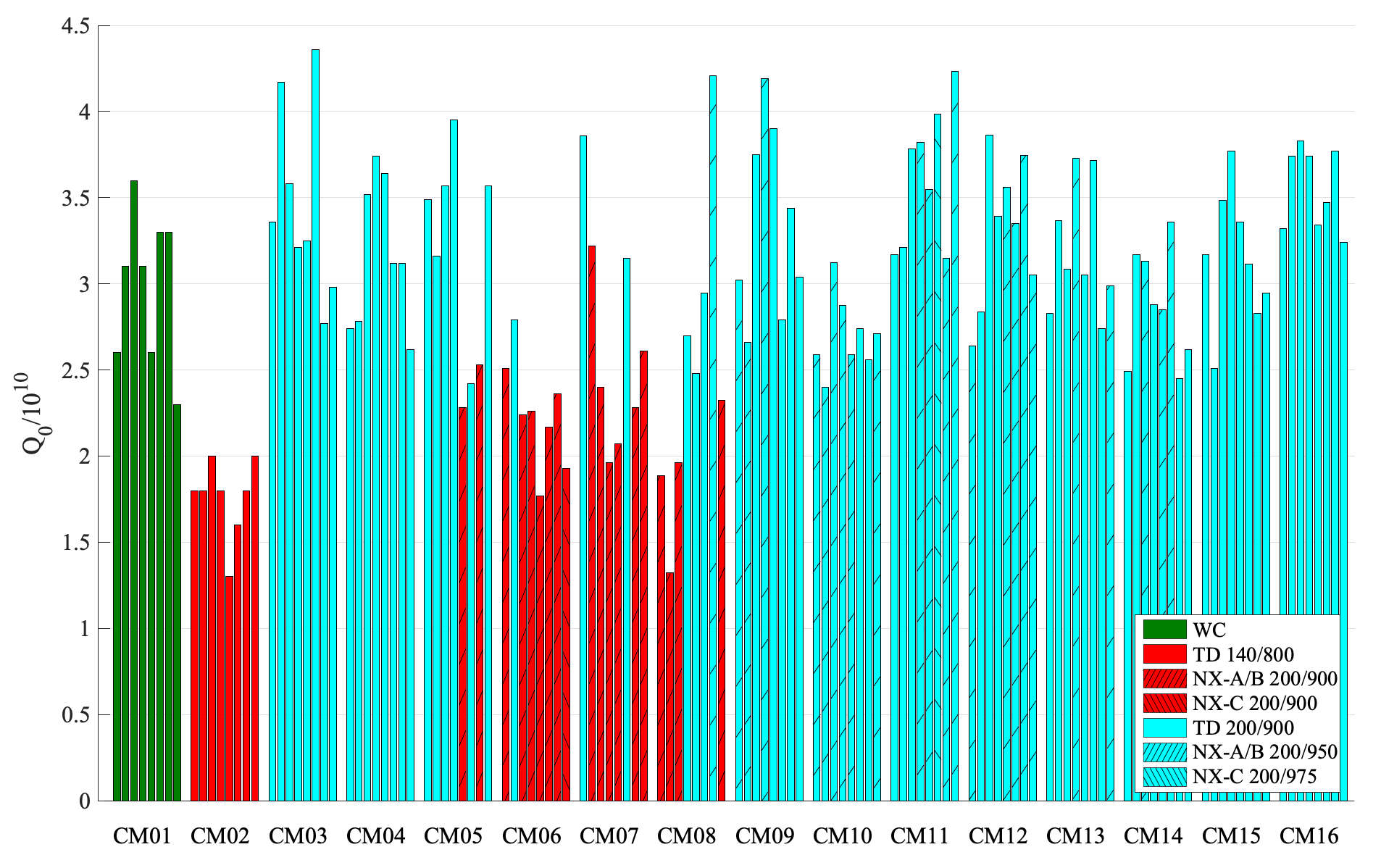 NX cavities with insufficient heat treatment
Blue - Higher temperature heat treatment
Red - Lower temperature heat treatment
15
8/12/18
Sam Posen
TD cavities with insufficient heat treatment
Fast cooldown at CMTF, Eacc ~ 16 MV/m, 2.0 K
Sufficient heat treatment applied
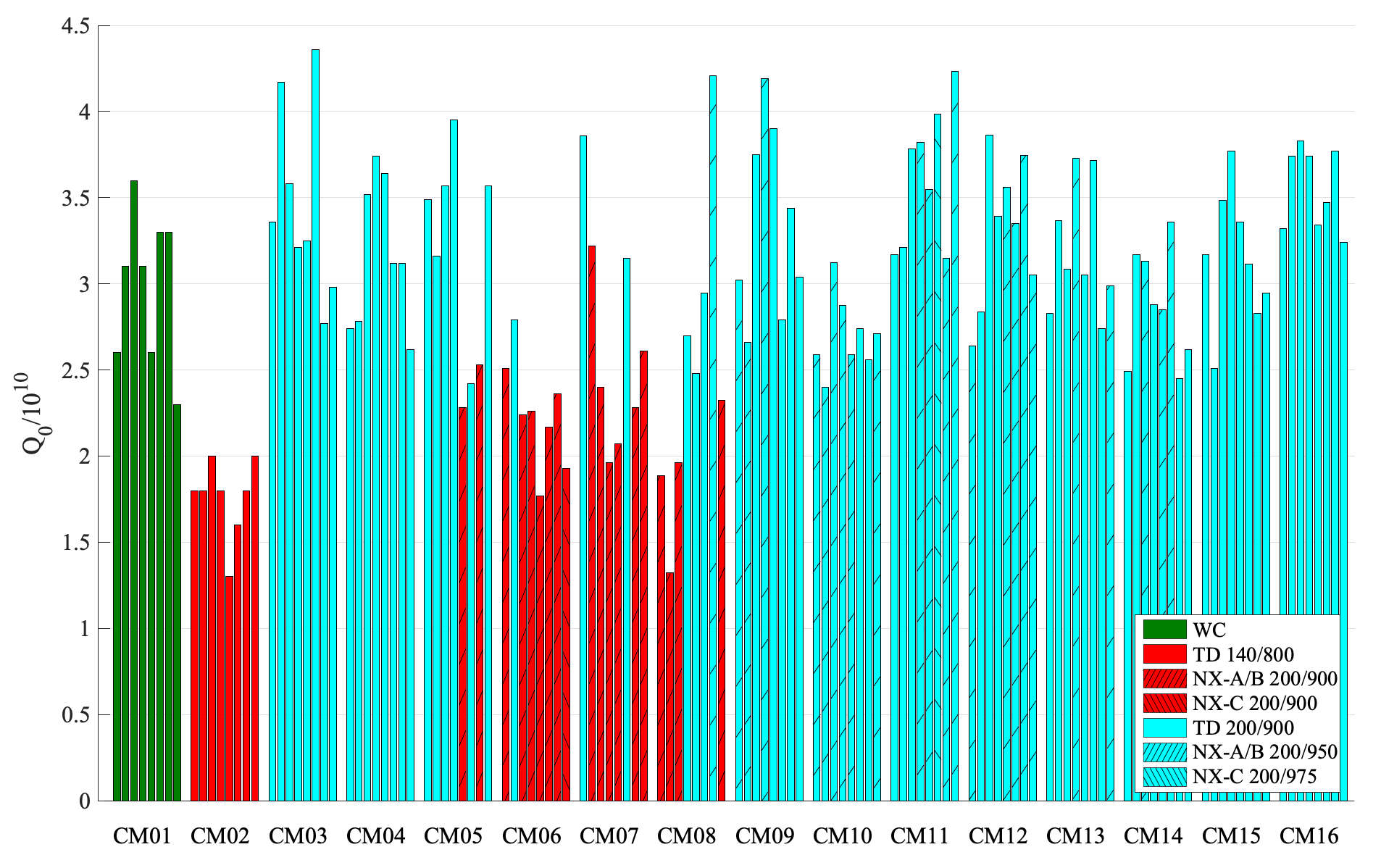 NX cavities with insufficient heat treatment
For HE, we want to avoid insufficient heat treatment as much as possible
Blue - Higher temperature heat treatment
Red - Lower temperature heat treatment
16
8/12/18
Sam Posen
New Material from Tokyo Denkai
All baseline LCLS-II niobium from TD expelled well after 900 C 3 hours
New material purchased from Tokyo has more variability
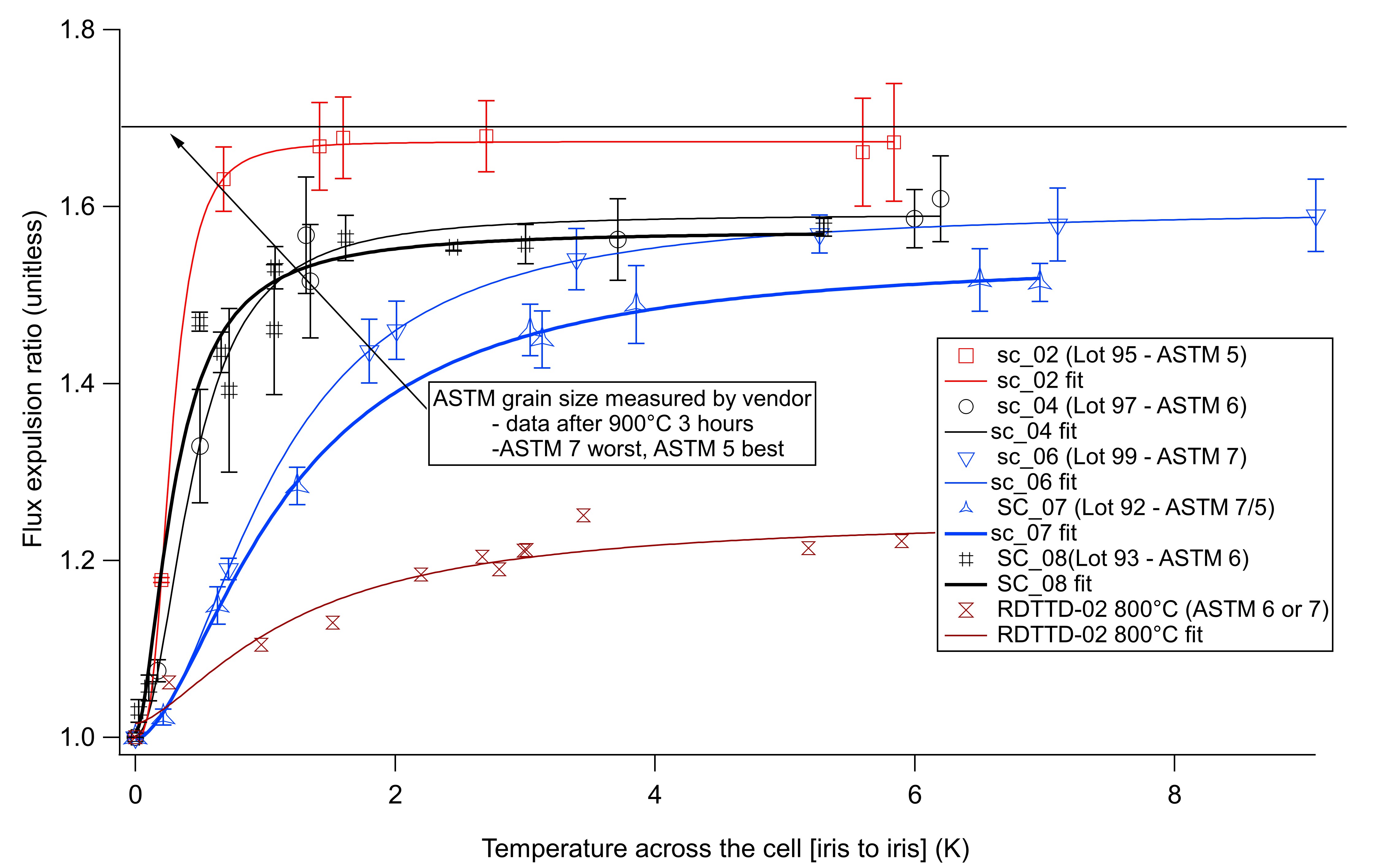 A. Palczewski, JLab
Trip planned to visit TD to discuss differences in niobium production that could have caused this variability
Need to improve specifications to avoid this issue in the future and to better evaluate this new TD material
17
8/12/18
Sam Posen
Simple Measurements to Predict Flux Expulsion
Also performing R&D to explore simple method (e.g. can be done at vendor) to predict expulsion
Study correlation between grain GROWTH during heat treatment and flux expulsion
E.g. original TD material showed minimal change in expulsion after 800 C 3 hr, but strong after 900 C 3 hr. Similar for NX after 950 C 3 hr
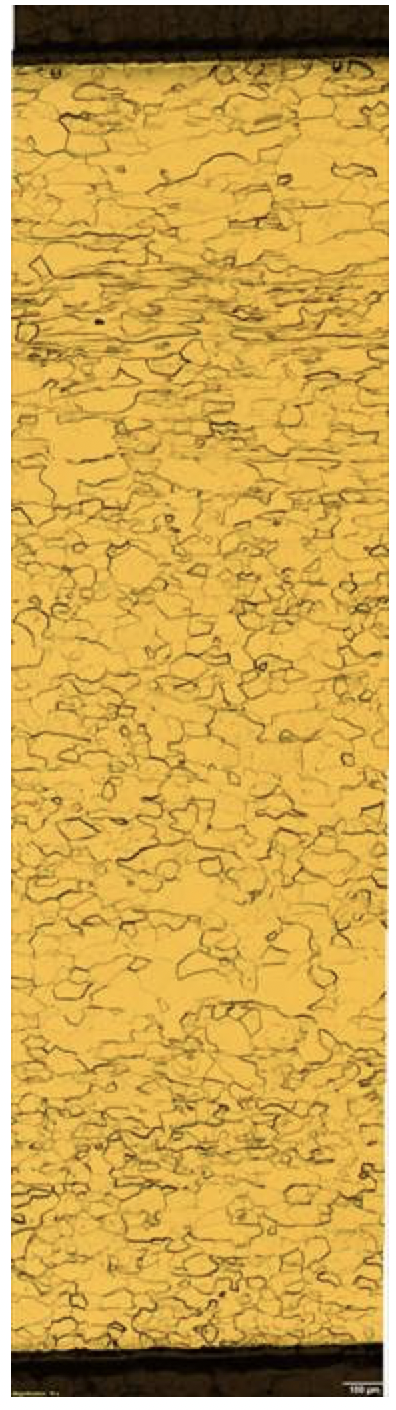 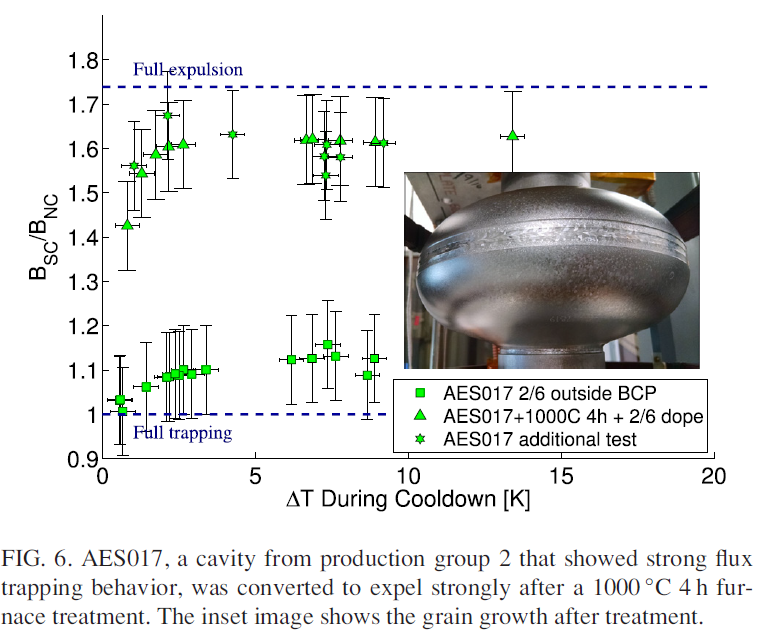 Search for change in grain growth at 900 C/950 C in corners from single cell cavities with well characterized expulsion
18
8/12/18
Sam Posen
Search for Correlation
Full expulsion
Grain Growth
Flux Expulsion/Grain Size
Initial grain size
Strong flux trapping
Heat treatment Temperature
19
8/12/18
Sam Posen
Search for Correlation
Temperature chosen for acceptable flux expulsion
Full expulsion
Expulsion vs temperature characterized for several LCLS-II single cells
Grain Growth
Flux Expulsion/Grain Size
Initial grain size
Strong flux trapping
Heat treatment Temperature
20
8/12/18
Sam Posen
Search for Correlation
Temperature chosen for acceptable flux expulsion
Full expulsion
Expulsion vs temperature characterized for several LCLS-II single cells
Grain Growth
Flux Expulsion/Grain Size
Initial grain size
Need to measure grain growth vs temperature for the same material
Strong flux trapping
Heat treatment Temperature
21
8/12/18
Sam Posen
Summary
Poor flux expulsion created a risk of low Q0 for LCLS-II production material with baseline recipe. This was mitigated via a 900-1000 C heat treatment developed in timely R&D
Q0 ~ 3x1010 is regularly being achieved in LCLS-II cryomodules with modified heat treatment
Temperature required was found to depend on niobium production run, but material from both vendors was made to satisfy the stringent requirements of LCLS-II
Looking towards HE, we want to avoid cavities with poor flux expulsion as we had early in LCLS-II production
We are actively working on R&D to guide modifications to material specifications for HE
22
8/12/18
Sam Posen